Kunststoffen
Thermoharders (ontbinden bij opwarming)
 
Thermoplasten  (smelten bij opwarming)
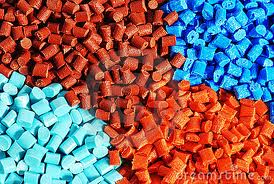 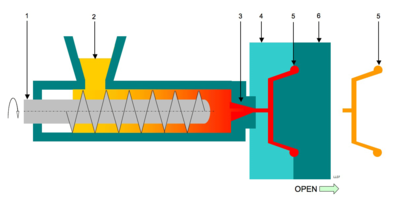 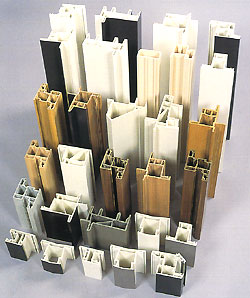 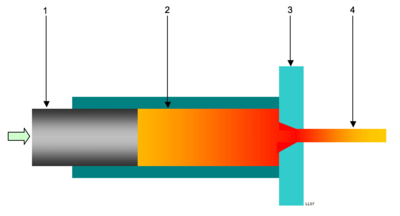 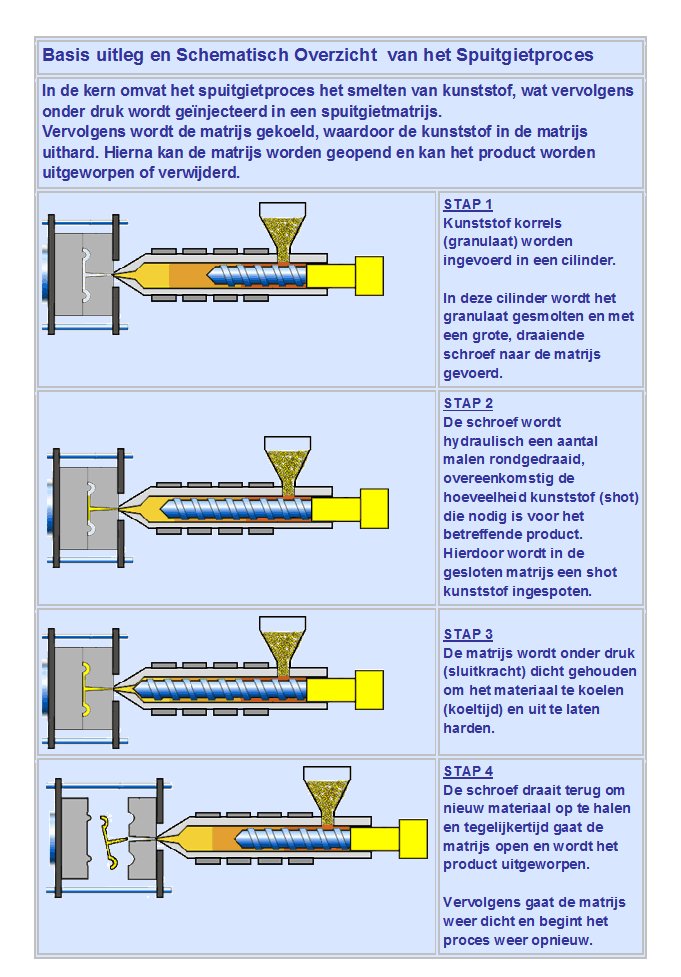 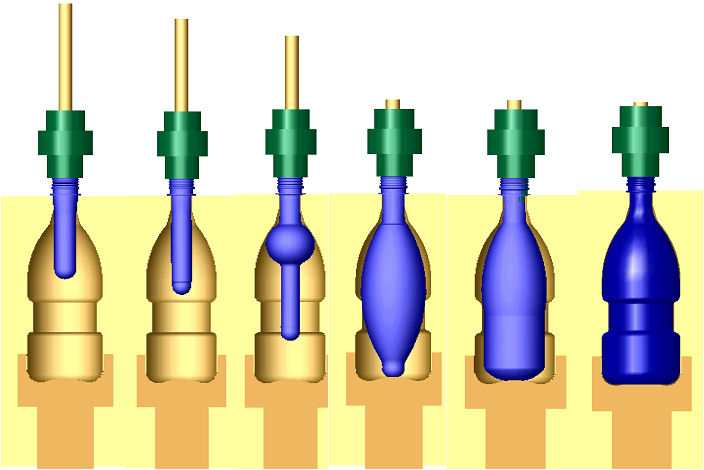 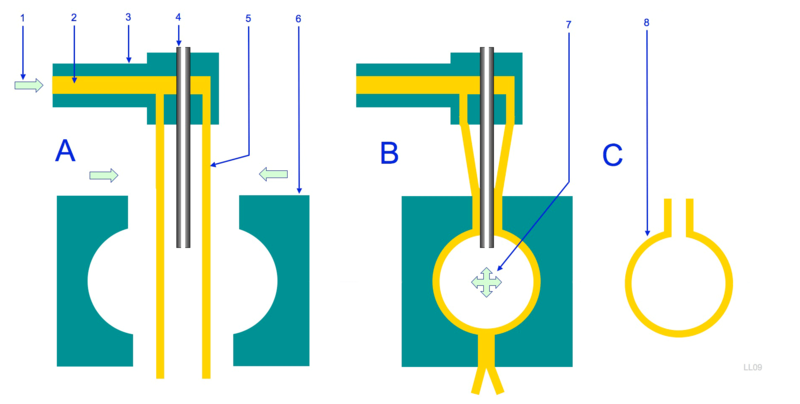 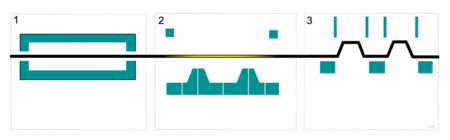 Thermoplasten zijn polymeren.

Lange ketens van eenvoudige basismoleculen.

B.v. (eiwitten)
Cellulose (polysacharide) houtvezels papier etc.
Rubber (latex)

Kunststoffen (telkens opnieuw te smelten en te extruderen)

PVC          vinylchloridePS             styreen
PE             ethyleen
PP             propyleen
PUR          urethaan
PET           ethyleentereftalaat
PA             amidePMMA     methylmethacrylaatPTFE         tetrafluoretheen
Identificatie kenmerken thermoplasten (verwarmen verbranding)

PVC                 brand slecht, er komt zoutzuur vrij, gevaarlijk. Goede elektr. Isolatie. 
                        Goed te lijmen. Weekmakers verdampen.

PS                    brand zeer goed, veel zwarte rook en roet  (isolatie materiaal, 
	       brandvertragende stoffen) 

PE                    brand op duidelijk transparant smeltvlak zoetige geur. Landbouw plastic. 	   	       Niet te lijmen. Wel te lassen.

PP                    lastig herkenbaar.  Touw (niet verwarren met nylon)

PUR	       brand goed, roet en harde korst. Schuimen en isolatie materiaal. 
	       Copolymeer. (hard zacht segment) Verf, Schuim, Gietvloer etc.

PET	       PET flessen. Voorbeeld van recyclebaarheid.

PA	       brand matig ruikt sterk naar verbrand hoorn, nagels, haar. Kleding, lagers.

PMMA            smelt en brand met blaasvorming. Plexiglas

PTFE	       brand niet, giftig !
Thermoharders, kun je niet terug smelten. 

Voorbeeld;  bakeliet (heel oude kunststof)

Polyester – kan zowel een thermoplast als thermoharder zijn. 
Zelf te gebruiken met glasvezel reparatie. (harder toevoegen)
In kleding is het een thermoplast, filamenten smeltspinnen
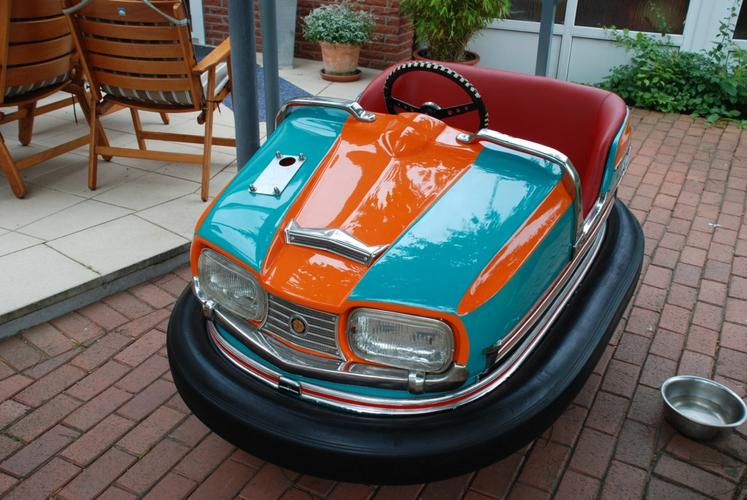 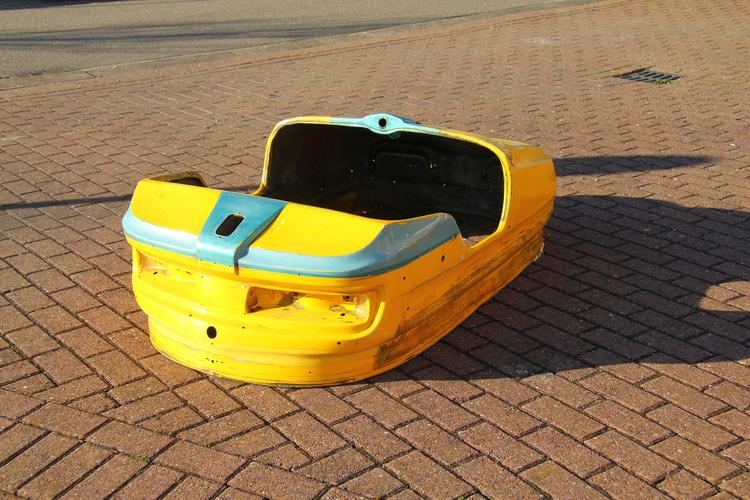 Einde